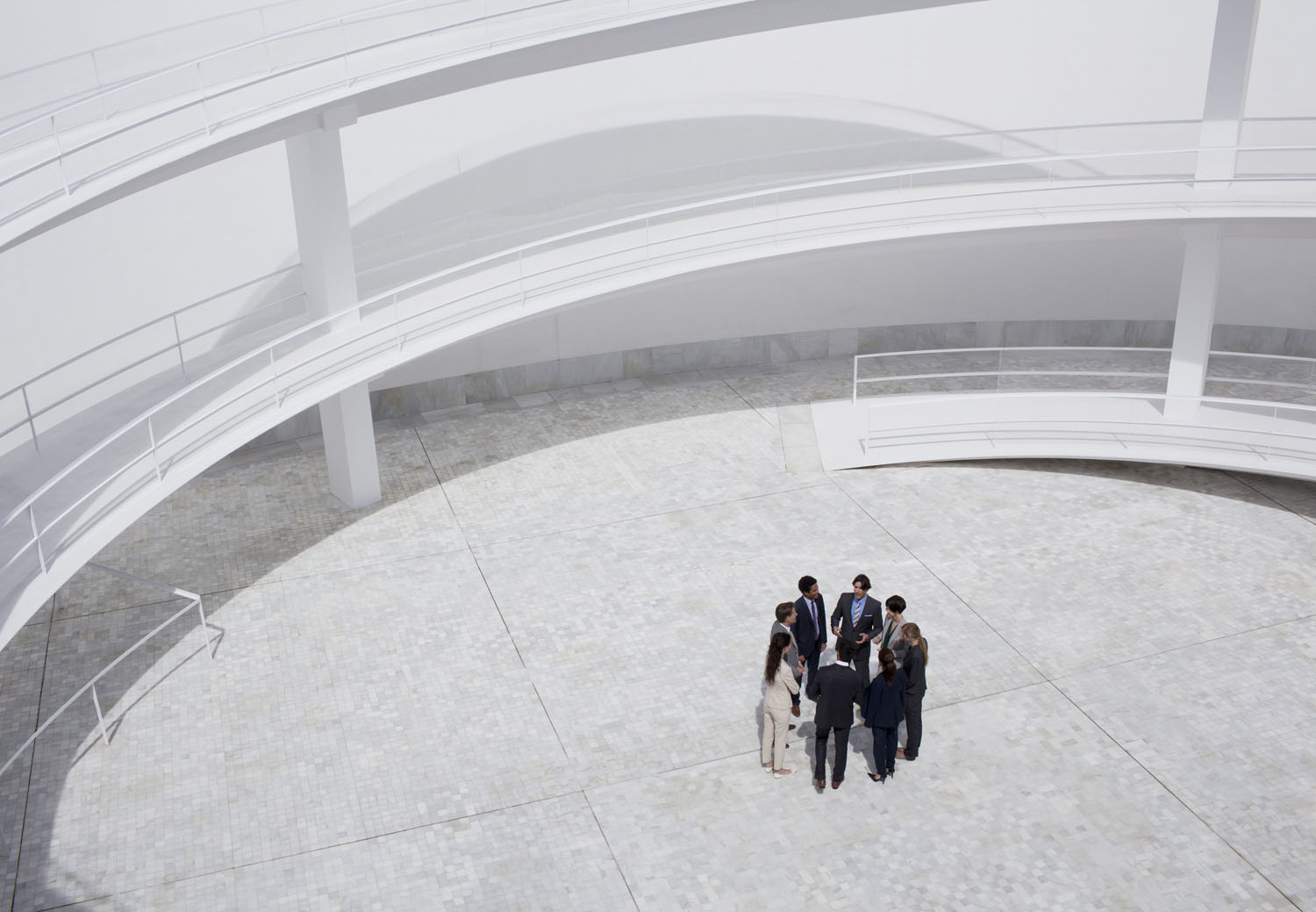 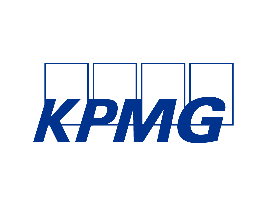 Hiteles kommunikáció a CR jelentések tanúsításán keresztül
HBLF Üzleti Reggeli: Etikus vállalat megjelenés és kommunikáció
—
Szabó István, 2016. május 27.
Az információk elérhetőek. Elolvassuk?
Mosási instrukciók
Elektronikai eszközök energia-fogyasztása
Élelmiszercímkék
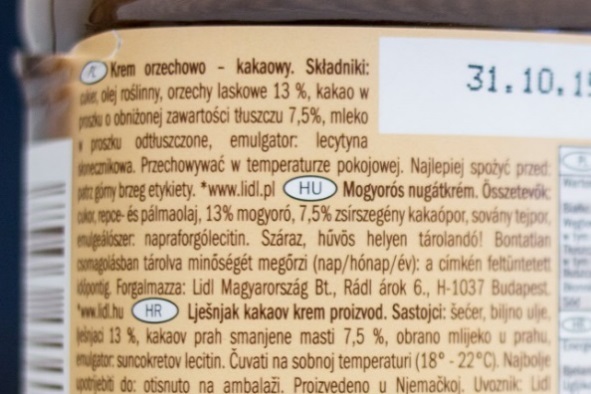 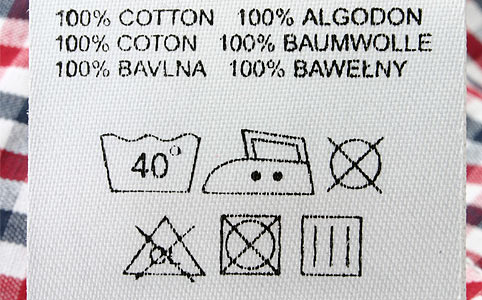 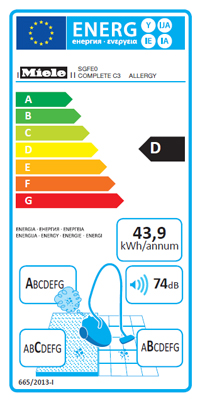 Általános szerződési feltételek
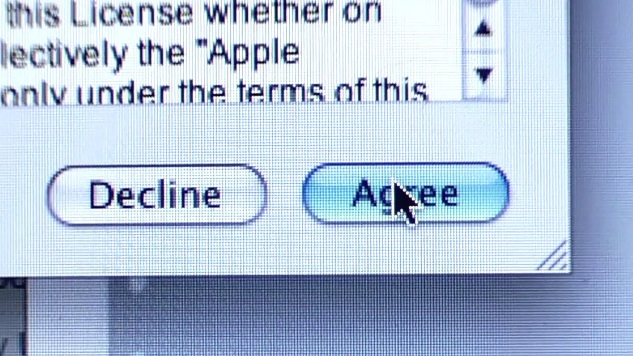 Az információk elérhetőek. Elolvassuk?
A CR/fenntarthatósági jelentések a vállalat egész működését felöleli, így különböző érintetti csoportok információ-igényét is ki tudja elégíteni.
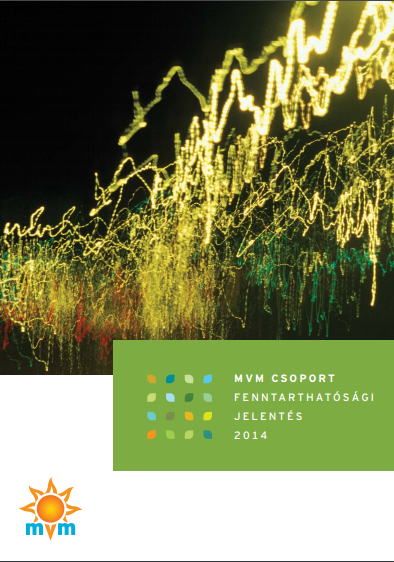 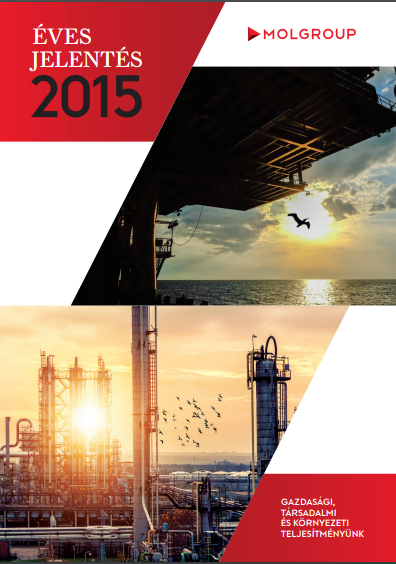 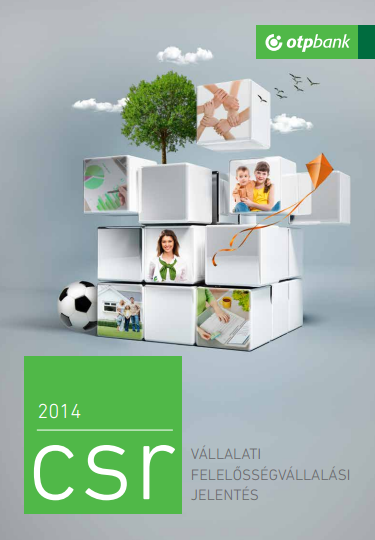 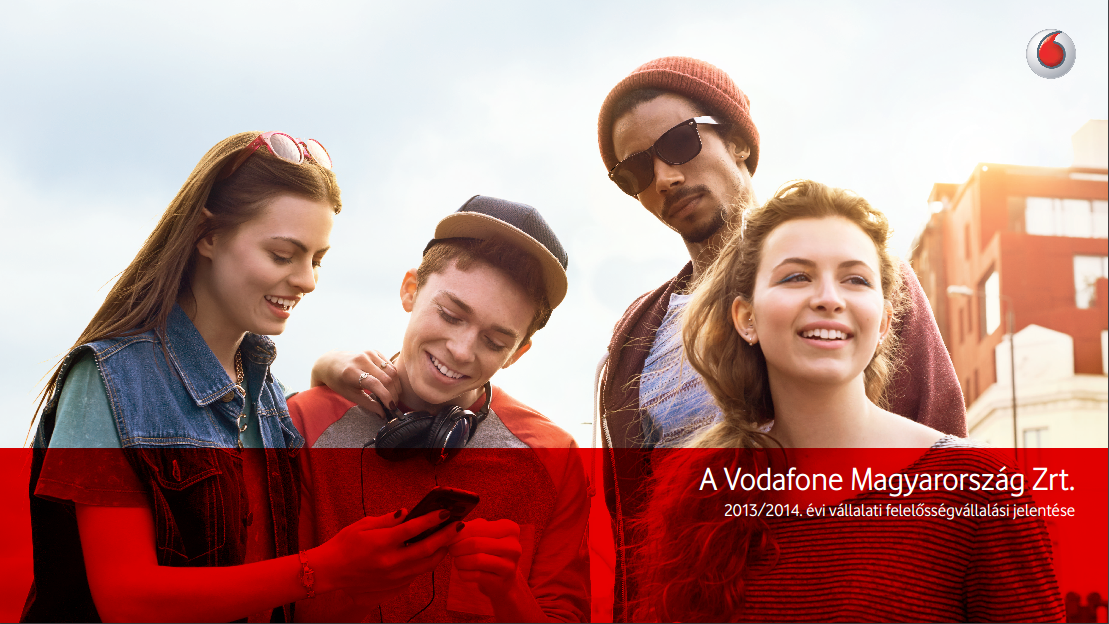 Nincs fenntartható működés fenntarthatósági információ nélkül
SZABÁLYOZÁS
MŰKÖDÉS
(ÉRINTETTI) ELVÁRÁS
2010/30/EU irányelv az energiával kapcsolatos termékek energia- és egyéb erőforrás-fogyasztásának címkézésével és szabványos termékismertetővel történő jelöléséről
2014/95/EU számviteli direktíva a nem pénzügyi és sokszínűségi jelentéstételről
Fenntarthatósággal kapcsolatos 
Indikátorok
Célok
Felelősök és erőforrások
Monitoring
Jelentés és ellenőrzés
Visszakövetés
Javítás
Fogyasztók 
Civil szervezetek
Munkatársak 
Szállítók
Befektetők
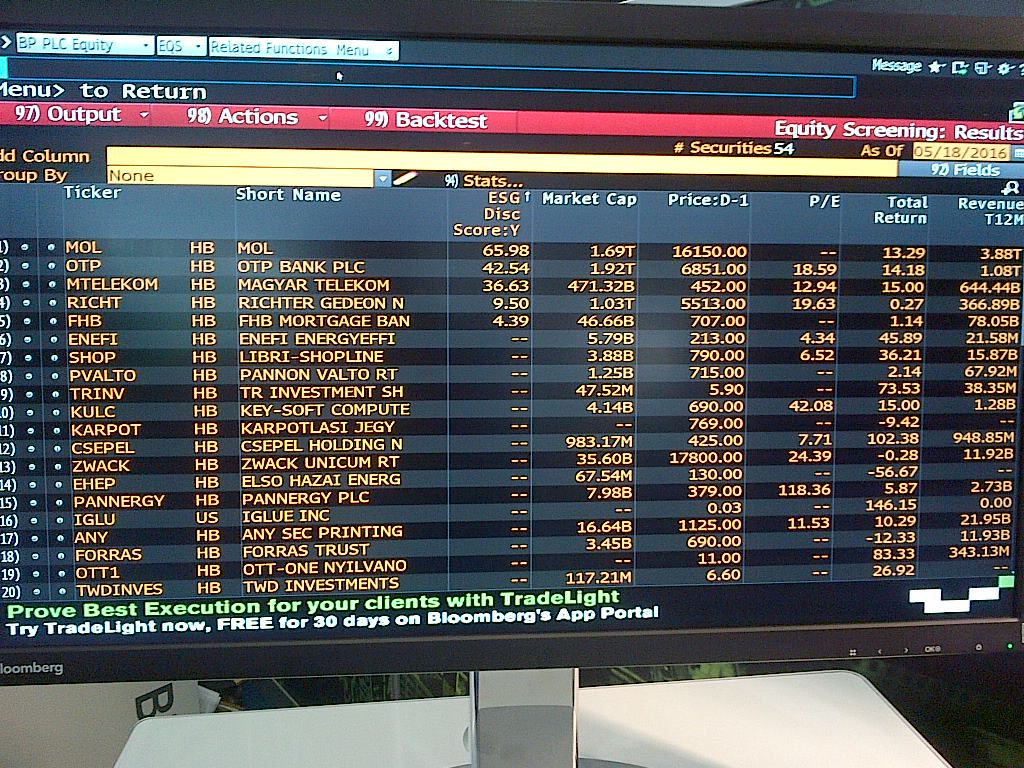 FENNTARTHATÓSÁG
Tanúsítás célja: Megbízhatóság növelése
MENNYIRE BIZTOS, HOGY EGY TERMÉK 
FELELŐS KERESKEDELEMBŐL SZÁRMAZIK?
MENNYIRE BIZTOS, HOGY A PAPÍR FENNTARTHATÓ GAZDÁLKODÁSBÓL SZÁRMAZIK?
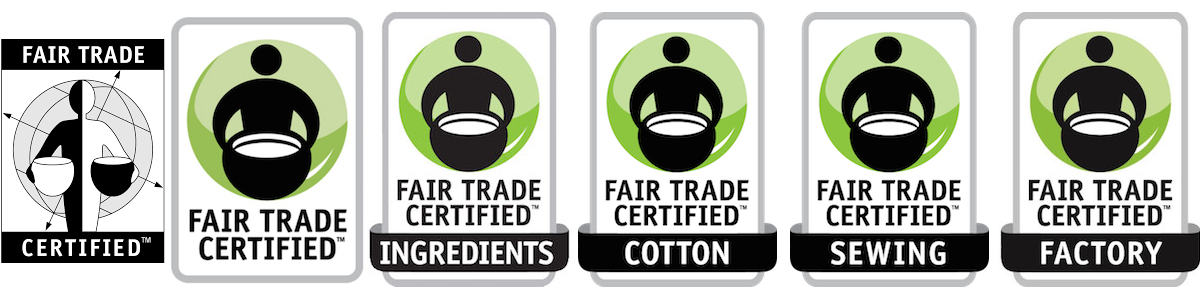 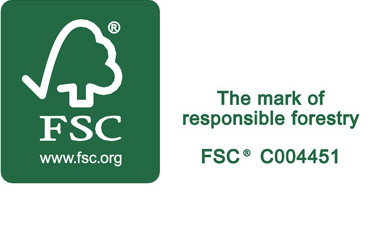 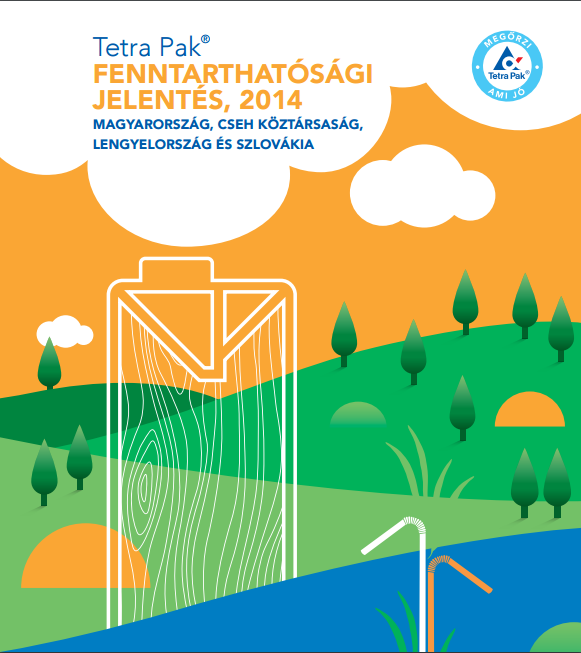 MENNYIRE BIZTOS, HOGY AZ INFORMÁCIÓ A JELENTÉSBEN MEGFELEL A VALÓSÁGNAK?
CR jelentések tanúsítása: Értéket teremt
TANÚSÍTÁS ELŐNYEI
Belső érintetteknek
Külső érintetteknek
Csökkenő kockázatok és növekvő érték
Adatok minősége továbbra is kérdés: a KPMG felmérése szerint 2015-ben a G250 vállalatok jelentéseinek harmadában újraközlés volt
Tanúsított jelentések esetében csökken a nem-megfelelő adat kockázata
Megnövelt elismerés, bizalom és hitelesség
A jelentést készítő vállalat komoly elkötelezettségét mutatja a fenntarthatóság, az átláthatóság és a folyamatos fejlődés mellett, növelve az érintettek bizalmát
Az érintettek, elsődlegesen a befektetők és elemzési szakértők magasabb bizalmi szintre emelkednek és jobb döntéseket tudnak hozni a vállalattal kapcsolatban
Igazgatóság és CEO bevonása
Megbízható és hiteles adatok nagyobb valószínűséggel képezik részét a vállalati döntéshozásának
Erősebb belső riporting és menedzsment rendszerek
Fenntarthatósági eredmények eléréséhez fontosak a megbízható riporting rendszerek
Javuló érintetti kapcsolat
Jelentéskészítés során az érintettek bevonásával javul a kapcsolat
Forrás: GRI: The external assurance of sustainability reporting
Nemzetközi trendek: CR jelentések készítése
N100 jelentők*
Jelentést készítők aránya az N100 vállalatok körében tovább növekszik, bár a növekedés lassul
Az N100 vállalatok 73%-a készített CR jelentést 2015-ben
Az átlagos csökkenti a kutatásba bevont új országok (Cseh Köztársaság, Írország, Omán és Peru) alacsonyabb jelentéskészítési aránya
G250 jelentők**
2011 és 2015 között a jelentést készítő G250 vállalatok aránya 90- 95% között váltakozott
* A KPMG nemzetközi kutatásában részt vevő országok 100 legnagyobb vállalatának köre

** A világ 250 legnagyobb vállalata
Forrás: KPMG International CR Reporting Survey 2015
Nemzetközi trendek: CR jelentések tanúsítása
A legnagyobb növekedés az éves jelentésekben bemutatott CR adatok tanúsításában következett be
A tanúsítások köre stabil maradt 2013 és 2015 között:
50% a teljes jelentésre terjedt ki
34% meghatározott indikátorokat tanúsított
11% egyes fejezetek és indikátorok tanúsítására terjedt ki
5% meghatározott fejezetekre terjedt ki
A nagy könyvvizsgáló vállalatok továbbra is dominálják a tanúsítások piacát
TANÚSÍTÁST VÉGZŐK
2015
2015
2013
2013
Magyar trendek: CR jelentések tanúsítása
CR JELENTÉST KIADÓ VÁLLALATOK ARÁNYA MAGYARORSZÁGON (%)
HELYI ÉS GLOBÁLIS JELENTÉSEK TANÚSÍTÁSA (DB)
2015-ben a 100 legnagyobb magyar vállalat 5%-ának volt helyi tanúsított CR jelentése
A könyvvizsgálók által tanúsított jelentések aránya a helyi és a globális jelentések esetében megegyezik
A helyi jelentések 80%-át egy BIG4 tanúsította 2015-ben (2013: 67%)
A globális jelentések 81%-át egy BIG4 tanúsította 2015-ben (2013: 82%)
Nem tanúsított (20)
Helyi jelentés (25)
80
78
70
Tanúsított (5)
Nem tanúsított (26)
Globális jelentés (55)
Tanúsított (29)
2015
2013
2011
Forrás: KPMG International CR Reporting Survey 2015
Tanúsítás módja: Nemzetközi keretrendszerek
Módszerek és keretrendszerek
Céltól és a vizsgálatba bevont területtől függően változó módszerek és keretrendszerek
Több nemzetközi keretrendszer:
ISAE 3000
AA1000 AS
Tanúsítók: 
Könyvvizsgálók 
Tanúsító szervezetek 
CSR tanácsadók
Tanúsítási fokok:
Korlátozott bizonyosság (limited)
Elfogadható bizonyosság (reasonable)
ISAE 3000
Általános módszertan
Az International Auditing and Assurance Standards  Board (IAASB) dolgozta ki
Bejegyzett könyvvizsgálók adhatnak ki ISAE 3000-nek megfelelő tanúsítást
AA1000 AS
Az AccountAbility elvein alapul (AA1000APS 2008)
Az AccountAbility dolgozta ki, amely egy tanácsadói szolgáltatásokat is kínáló think tank
Hangsúlyt arra fektet, hogy a fenntarthatósági jelentés mennyire válaszol az érintettek kérdéseire
Forrás: GRI: The external assurance of sustainability reporting
Tanúsítás módja: KPMG módszertan
KPMG módszertan
KPMG Sustainability Assurance Manual (KSAM)
ISAE 3000-en alapul
Kimenetek:
Tanúsító levél: 
Tanúsítja a jelentés megfelelését
Publikus, a jelentés végéhez szokták csatolni
Menedzsment riport: 
Javaslatokat tartalmaz, amely a jelentés tartalmi vagy formai fejlesztésére, valamint a jelentést összeállító folyamat további fejlesztését
Nem publikus, csak a vállalatvezetőinek szól
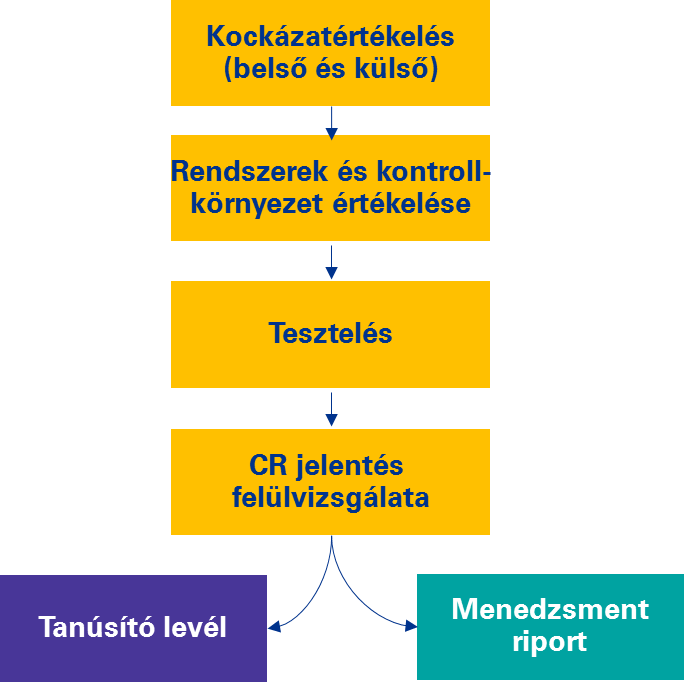 Tanúsítás módja: KPMG módszertan
Audit program 
Az adatok önmagában nem hordoznak kiemelkedő információt, a definíciók és a narratíva teszik teljessé a képet
Az audit programot meghatározza:
Definíciók
Narratívák
Adatok elemzése, pl. trendek felismerése
Az audit program az előzetes elemzések alapján leginkább fontos vagy kritikus területekre fókuszál
Működés szempontjából meghatározó
Kockázat miatt meghatározó
Jövőbeli fejlődési tervek miatt meghatározó
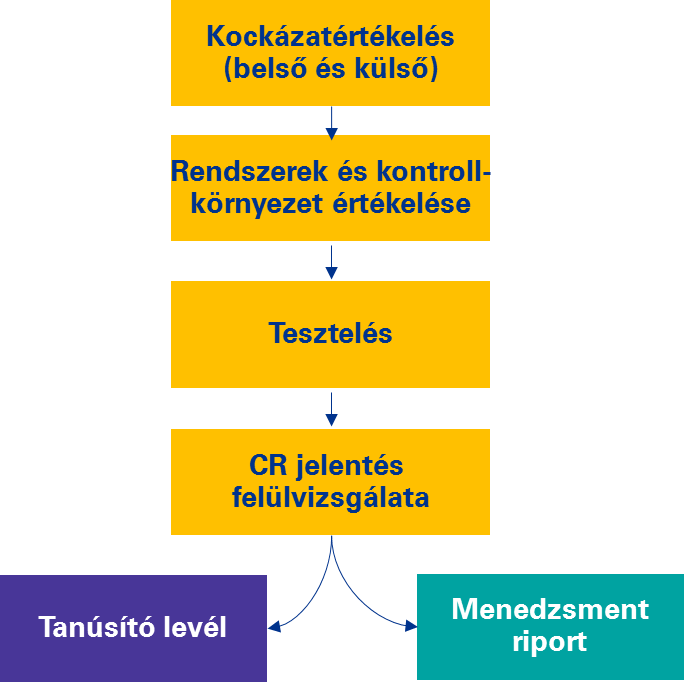 Tanúsítás módja: KPMG tapasztalatok
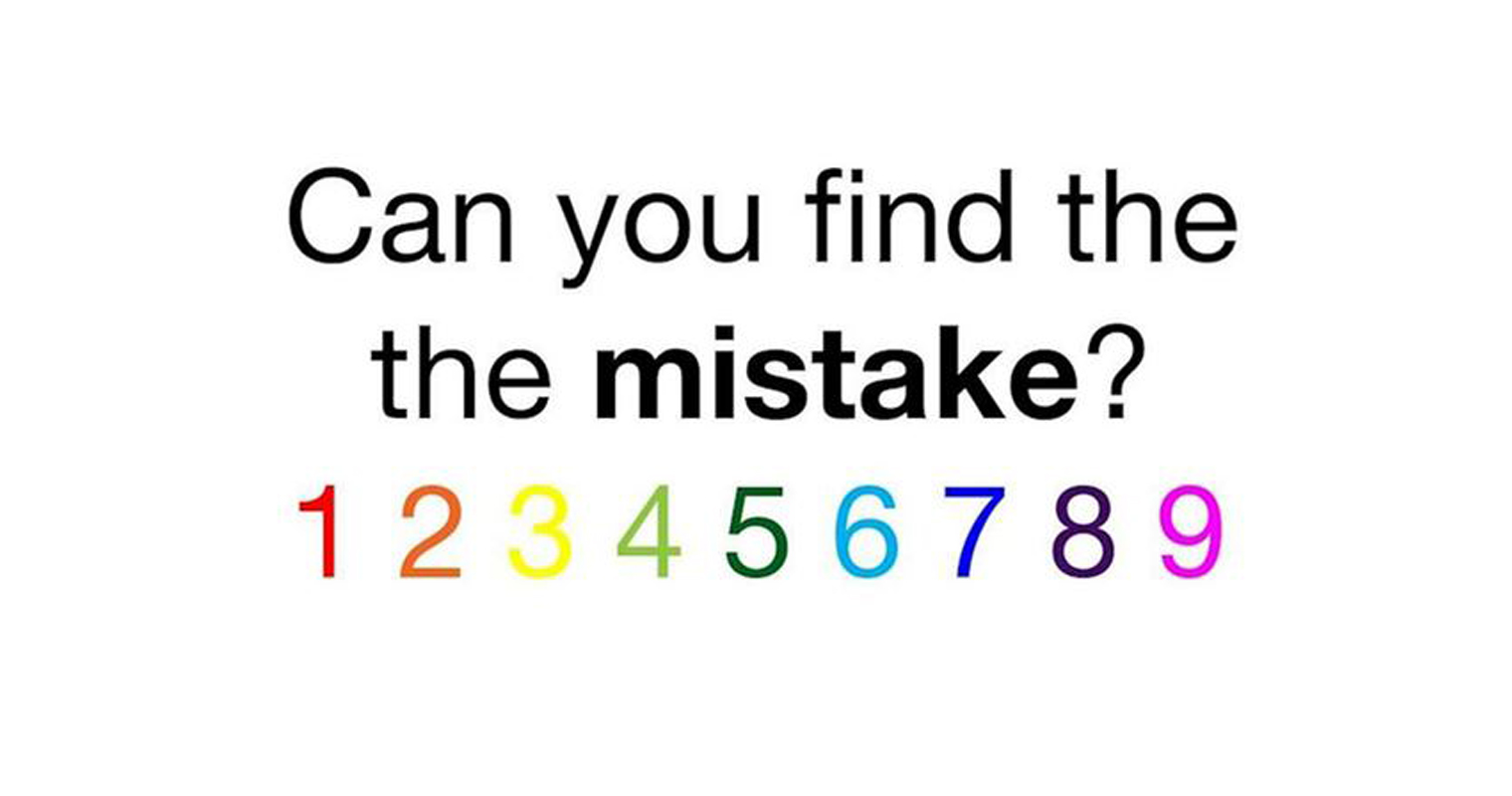 Kapcsolat:

Szabó István
Menedzser

KPMG Tanácsadó Kft.
+36 70 370 1812
istvan.szabo@kpmg.hu
© 2016 KPMG Tanácsadó Kft., a magyar jog alapján bejegyzett korlátolt felelősségű társaság, és egyben a független tagtársaságokból álló KPMG-hálózat magyar tagja, amely hálózat a KPMG International Cooperative-hez (“KPMG International”), a Svájci Államszövetség joga alapján bejegyzett jogi személyhez kapcsolódik. Minden jog fenntartva.
Az itt megjelölt információk tájékoztató jellegűek, és nem vonatkoznak valamely meghatározott természetes vagy jogi személy, illetve jogi személyiség nélküli szervezet körülményeire. A Társaság ugyan törekszik pontos és időszerű információkat közölni, ennek ellenére nem vállal felelősséget a közölt információk jelenlegi vagy jövőbeli hatályosságáért. A Társaság nem vállal felelősséget az olyan tevékenységből eredő károkért, amelyek az itt közölt információk felhasználásából erednek, és nélkülözik a Társaságnak az adott esetre vonatkozó teljes körű vizsgálatát és az azon alapuló megfelelő szaktanácsadást.